Top 10 Countries Pets in Europe 2021
(in million, ornamental fish not included)
*
Source: Euromonitor International
*For Germany: ZZF /IVH 
No responsibility accepted for errors
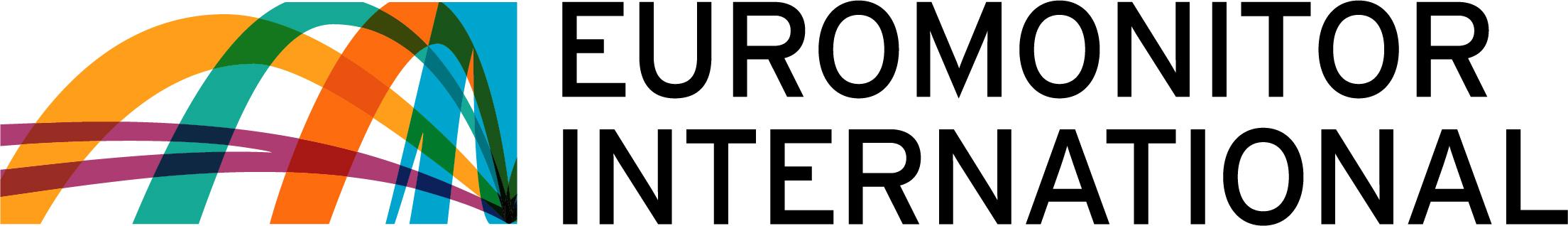 Spending on Pet Supplies in Europe 2021
(in million Euro)
Europe (in million €)

2020: 35,053
2021: 37,187
Growth: 6.08%
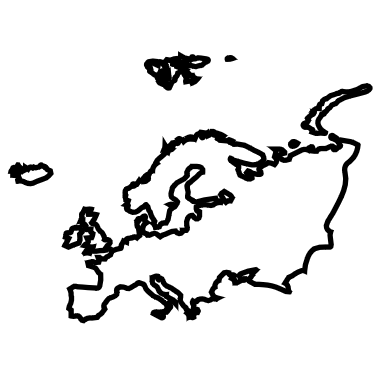 Source: Euromonitor International
*For Germany: ZZF /IVH 
No responsibility accepted for errors
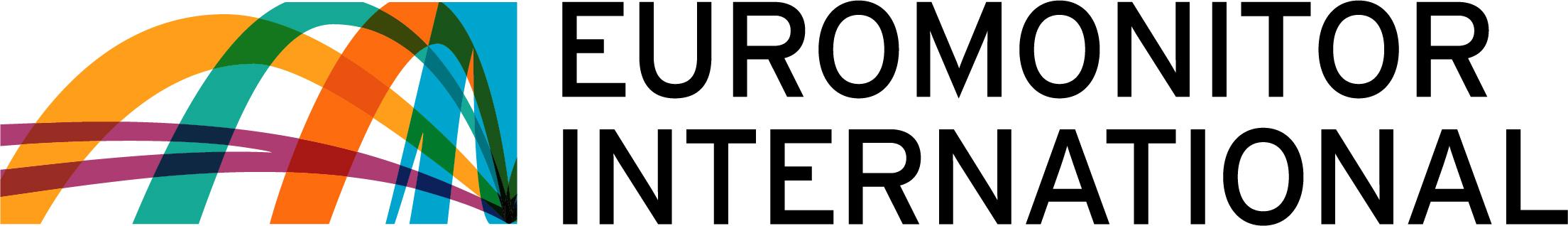 Worldwide Spending on Pet Supplies 2021
(in million Euro)
World Total (in million €)

2020: 122,214
2021: 135,193
Growth: 9.6%
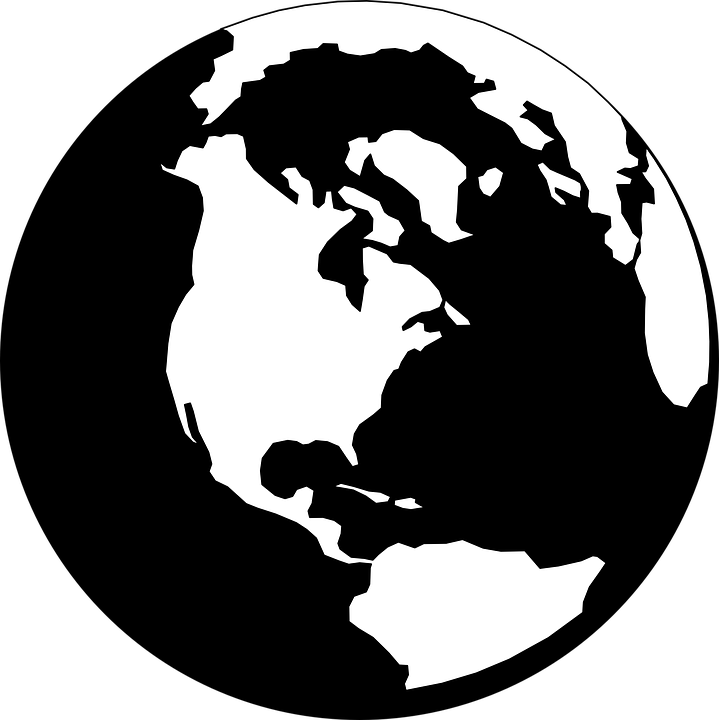 Source: Euromonitor International
No responsibility accepted for errors
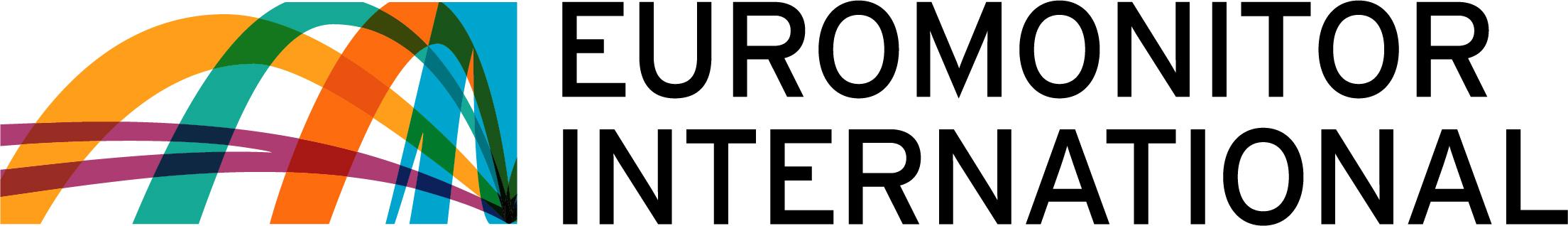 Key Take Aways
For pet owners, pets are of great importance.
Pets strengthen resilience.
In a time of uncertainty and distance, animals provide stability, comfort and also physical closeness.
Animals teach children in particular to take responsibility.
The global pet industry has weathered the challenging period of the Corona pandemic well.
Pet owners paid more attention to their health and therefore also pampered their animals more with health-promoting products.
The pet industry is inventive and will continue its product development under the new conditions for the benefit of our pets.
4